Dr Pushpa Wood ONZM
Director, 
NZ Centre for Financial Education & Research (Fin-Ed Centre) 
Massey University
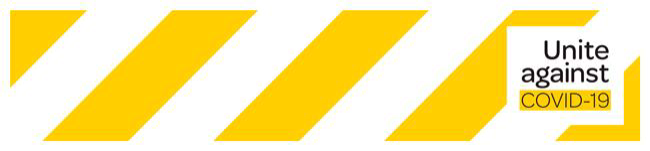 Changing Faces of Vulnerability – Post COVID-19
28 January 2021
Outline of the presentation
A bit about the Fin-Ed Centre
Vulnerability and financial vulnerability
Snapshot of COVID-19 cases in New Zealand
Our pre-COVID context
Vulnerable groups
Who are we?
Our Vision (tā mātou whakakitenga): New Zealanders are financially empowered to achieve a better quality of life.

Our Mission (tā mātou kaupapa mātāmua): To help New Zealanders become more financially astute by improving their knowledge, attitudes and behaviour towards money.
New Zealand’s leading academic financial education and research centre 
Engaged in research, evaluation, consultancy, teaching and resource development
Public Private Partnership (PPP) model operating out of a university
Governed by an Advisory Board (including external board members)
An Associate Member of the OECD International Network of Financial Education – the only New Zealand education institution.
What do we do?
The Treasury developed the Living Standards Framework (LSF) in 2019) to strengthen the robustness and rigour of their advice  to government about lifting living standards. The LSF is a tool that helps Treasury to systematically consider the broader impacts of advice provided.

NZ government defines “Wellbeing is when people are able to lead fulfilling lives with purpose, balance and meaning to them.”
Wellbeing and financial vulnerability?
[Speaker Notes: Giving more New Zealanders capabilities to enjoy good wellbeing requires tackling the long-term challenges we face as a country, like the mental health crisis, child poverty and domestic violence. It means improving the state of our environment, the strength of our communities and the performance of our economy]
Financial vulnerability
In my view financial vulnerability of an individual or a household means

Their financial status is unstable
Any financial shocks or risks are likely to put them in a situation where they will find it hard to sustain their financial security over a longer period of time
Their recovery from the such shocks is likely to take some time
Their attitude towards risk can be inconsistent
NZ’s Wellbeing budget priorities
The Wellbeing Budget focuses on five priority areas where evidence tells us there are the greatest opportunities to make real difference to the lives of New Zealanders: 
• Taking Mental Health Seriously
• Improving Child Wellbeing
• Supporting Māori and Pasifika Aspirations
• Building a Productive Nation 
• Transforming the Economy
[Speaker Notes: The Wellbeing Budget focuses on five priority areas where evidence tells us there are the greatest opportunities to make real differences to the lives of New Zealanders: 
• Taking Mental Health Seriously – Supporting mental wellbeing for all New Zealanders, with a special focus on under 24-year-olds 
• Improving Child Wellbeing – Reducing child poverty and improving child wellbeing, including addressing family violence 
• Supporting Māori and Pasifika Aspirations – Lifting Māori and Pacific incomes, skills and opportunities 
• Building a Productive Nation – Supporting a thriving nation in the digital age through innovation, social and economic opportunities 
• Transforming the Economy – Creating opportunities for productive businesses, regions, iwi and others to transition to a sustainable and low-emissions economy.]
What did COVID highlight for us
New groups of vulnerable people including
Digital divide - lack of electronic divices and bandwidth/data for rural households
Financially vulnerable due to family obligations/cultural traditions
People are capable of saving if they ‘have to’ or if they ‘choose to’
Goodwill of people
High trust level in government
Our Pre- COVID-19 context (1)
A third of New Zealanders are deemed financially vulnerable
New Zealand has one of the highest household debt levels in the world at 94% of GDP
69% of Kiwis were concerned about money
Nearly 500,000 kiwis living in financial hardship
(CFFC report May 2020)
Our Pre- COVID-19 context (2)
53% of young adults and low-income households are living pay check to pay check
High concentration of household sector debt remains the largest single vulnerability of New Zealand’s financial system (RBNZ, 2019)
Māori and Pasifika people face higher levels of financial stress than their NZ European counterparts.
High income but now unemployed 
In employment but with reduced household income 
Micro or small businesses with no income due to closure
Women in abusive or financially dependent relationships
Some new vulnerable groups that emerged during and post COVID
Specific cultural background with increased financial responsibility and stress
Young people -15-25 age-group
Retirees with reduced income from investments
International visitors & students on study visa
Some new vulnerable groups that emerged during and post COVID
High risk groups identified and targetted for testing
Strict non-pharmaceutical interventions like - control of importation and local transmission
Large part of the success was due to ‘public compliance’ and trust in government procedures
Some of the slogans that proved popular – ‘Go hard, go early’, ‘we are all in this together’, ‘we are team of five million’
Inspiring leadership
Clear, concise information & data in multiple languages & through multiple channels
What worked for us?
Lessons we learned
Over reliance on international students by some universities for income
Need for ongoing discussions about the value of online teaching & learning vs face-to-face
Urgent need for flexible approach – teaching, assessing, business, maintaining connections, meetings, conferences etc
Need for high level of digital literacy for school children and their parents
Access to resources especially electronic devices and data
Resilient and innovative approach to every area of life
Budgeting service sector – change of approach to service delivery
Our recent longitudinal study interim survey revealed
People reported decrease in expenses and increase in savings – this consistent with the survey carried out by CFFC 
30% used other support during lockdown through government wide study
Only 40% used other government funded COVID support
Only 0.7% withdrew from their KiwiSaver
4% stopped contributing to their KiwiSaver account
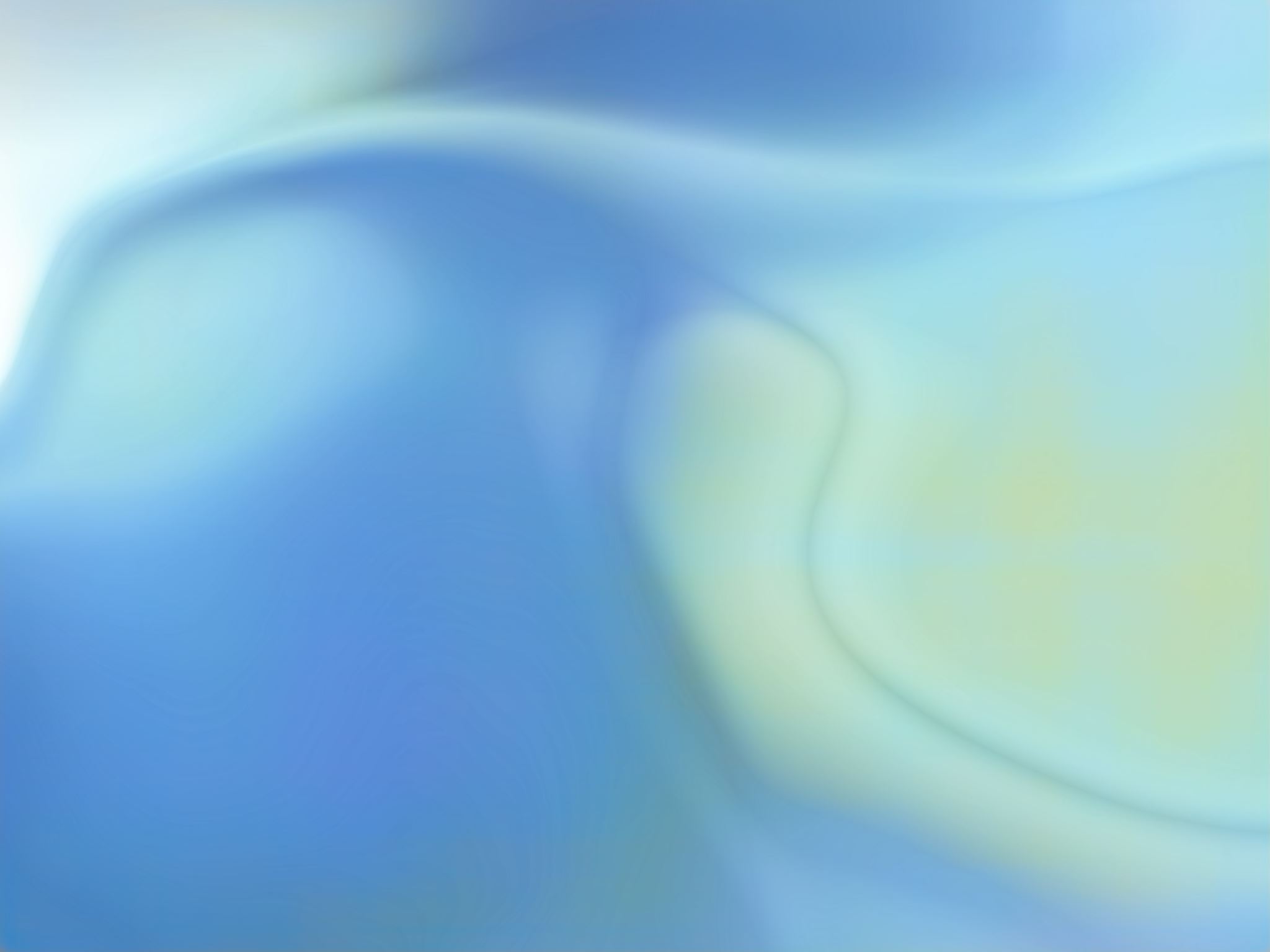 Impact on short/long term plans
Building a productive, sustainable, and inclusive economy – what do we need to do differently?
My ideal world
List of some New Zealand specific articles/papers
Covid-19 and small island nations: what we can learn from New Zealand and Iceland  (David Murdoch and Magnús Gottfreðsson, September 23, 2020)   
 https://www.stuff.co.nz/national/health/coronavirus/122876380/covid19-what-the-world-can-learn-from-new-zealands-and-icelands-virus-response  
The Best Global Responses to COVID-19 Pandemic (Ian Bremmer, June 12, 2020)
     https://time.com/5851633/best-global-responses-covid-19/ 
Five process lessons from New Zealand’s response to the COVID-19 pandemic (Thomas Kohlenbach, 7 July 2020)
https://www.processexcellencenetwork.com/organizational-change/articles/a-team-of-five-million-five-process-lessons-from-new-zealands-response-to-the-covid-19-pandemic 
Kiwis and COVID-19: The Aotearoa New Zealand Response to the Global Pandemic (Research article by Mark Henrickson, first published 01 July 2020) 
https://journals.sagepub.com/doi/full/10.1177/2516602620932558
List of more New Zealand specific articles/papers
The immediate and medium-term social and psycho-social impacts of COVID-19 in New Zealand (May 2020)
Poh, L. M., & Sabri, M. F. (2017). Review of financial vulnerability studies. Archives of Business Research,  5(2), 127-134, Society for Science and Education
Contact
For discussion and further information contact:
Dr Pushpa Wood
Fin-Ed Centre, Massey University
P.Wood@massey.ac.nz 
http://fin-ed.massey.ac.nz